Slide 1. Jumping Jack Cash
When I say go, do as many jumping jacks as you can until I say stop

Keep count of the number of jumping jacks you do
© Council for Economic Education
Slide 2. Productivity
Amount of output produced per unit of input used per unit of time

Example: number of jumping jacks completed by a student per second
© Council for Economic Education
Slide 3. Temporary Assistance for Needy Families (TANF)
Created by Congress in 1996
Replaced previous federal welfare programs first created in 1935 during the Great Depression
Goal: help needy families achieve self-sufficiency
Federal government provides some funds to states to administer their own welfare programs
Financial assistance limited to five years and requires work activity
© Council for Economic Education
Slide 4. Lorenz Curves
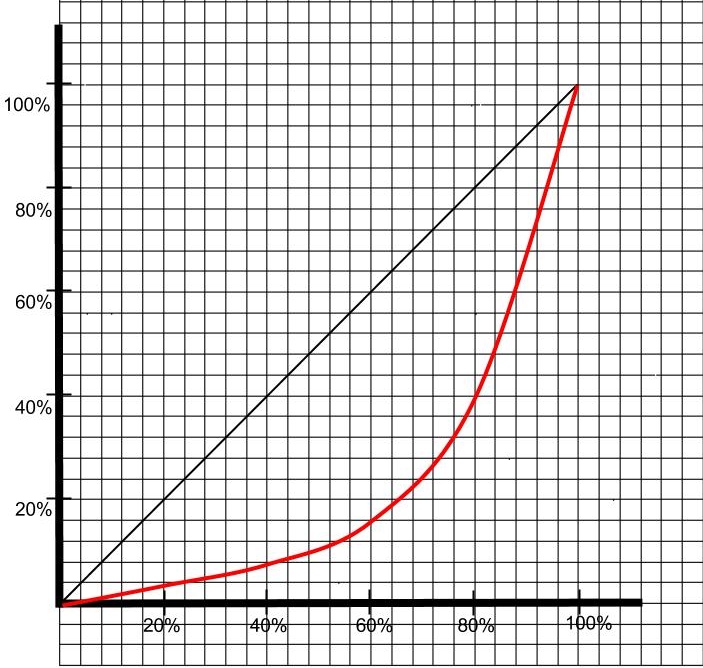 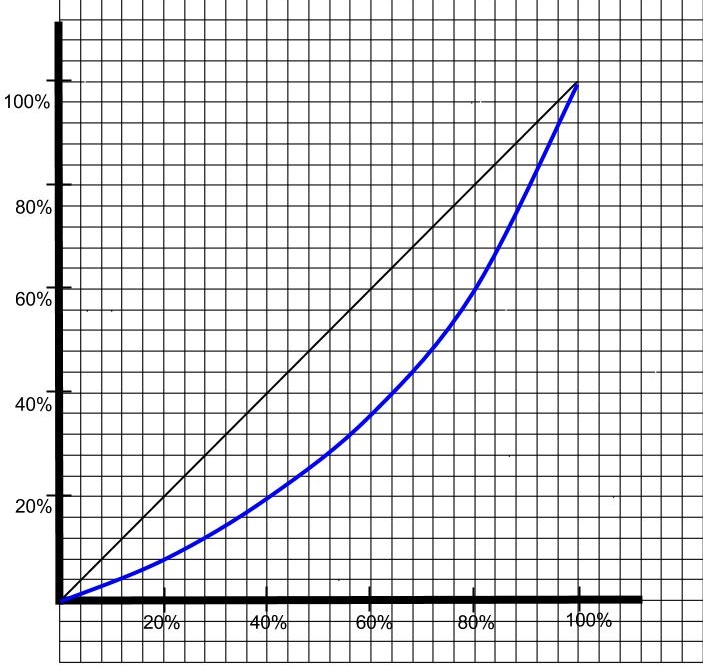 Percentage of Income
Percentage of Income
Percentage of Households
Percentage of Households
© Council for Economic Education
Slide 5. Mean
Find the mean of the income data from Activity 1

($1000 + $800 + … + $10 + $0) / 25 = $205.60
© Council for Economic Education
Slide 6. Median
Find the median of the income data from Activity 1

Sort the income data
Determine the center value
Median = $105
© Council for Economic Education
Slide 7. Gini Coefficient
Gini Coefficient= A/(A + B)
Gini is 0.264/0.50 = 0.528
Gini is 0.152/0.50 = 0.304
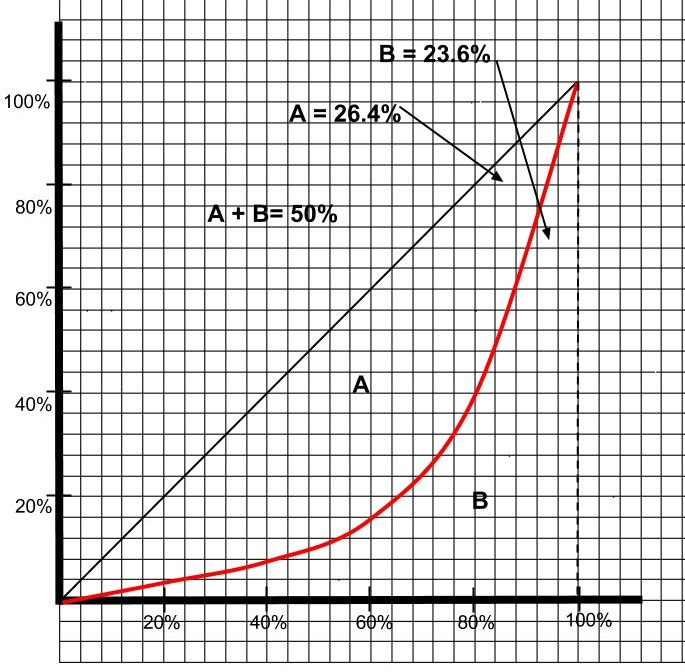 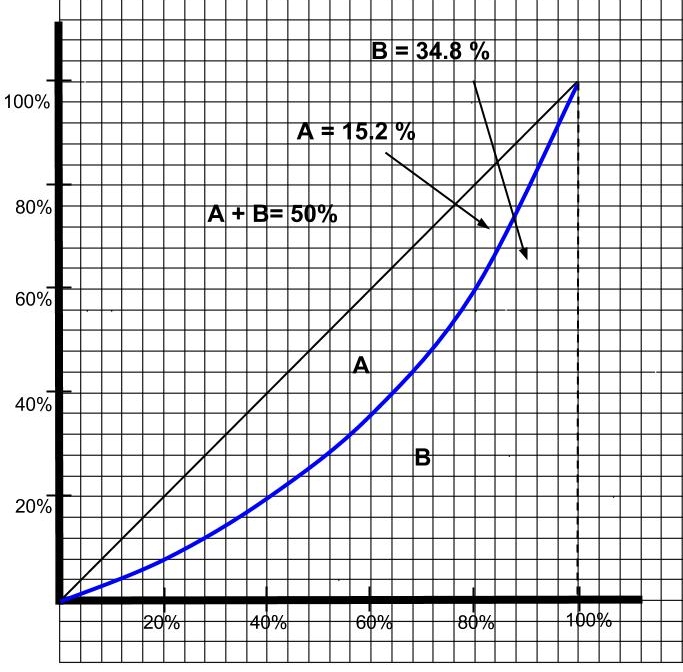 B=0.236
B=0.348
A=0.264
A=0.152
A+B=0.5
A+B=0.5
© Council for Economic Education
Slide 8. Gini Coefficient for U.S. Families, 1947-2014
Source: http://www.census.gov/hhes/www/income/data/historical/inequality/, Table F-4
© Council for Economic Education